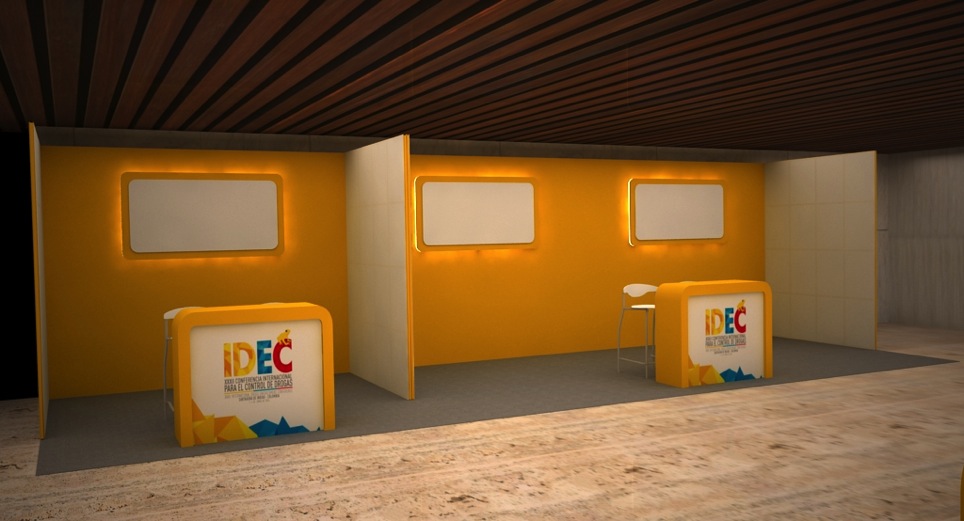 Right Backing_ Claims  145x75
Left Backing _Product 145x75
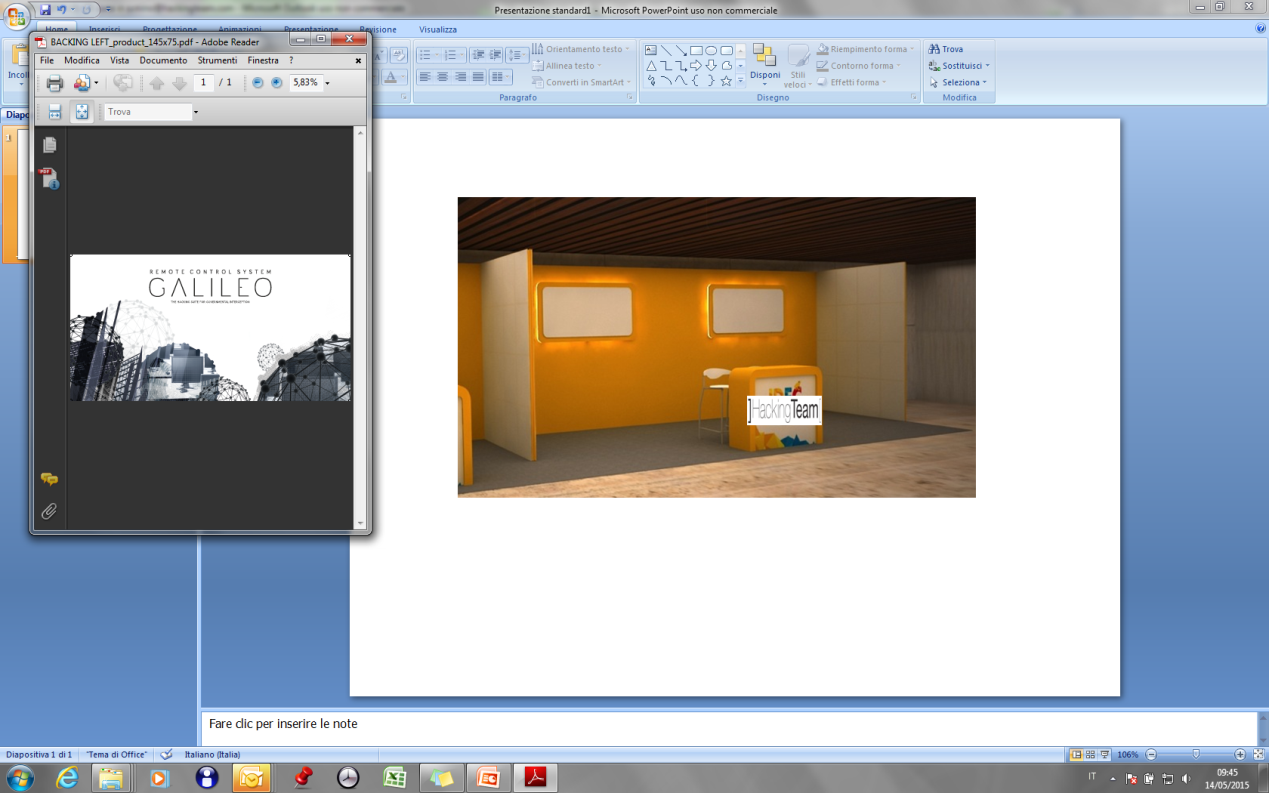 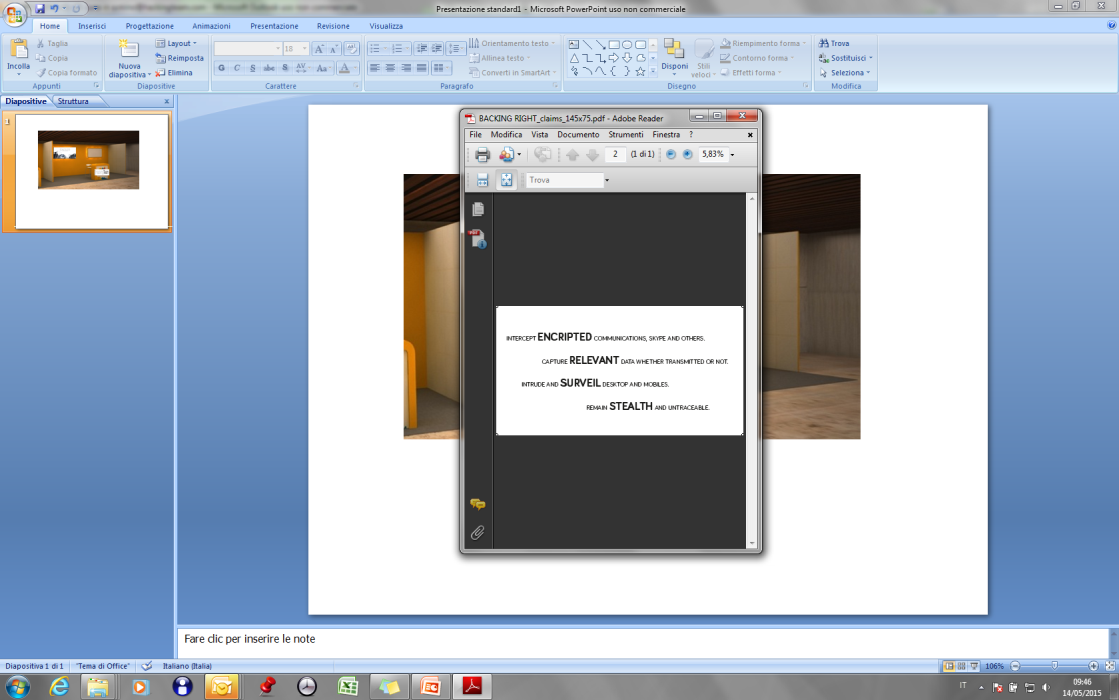 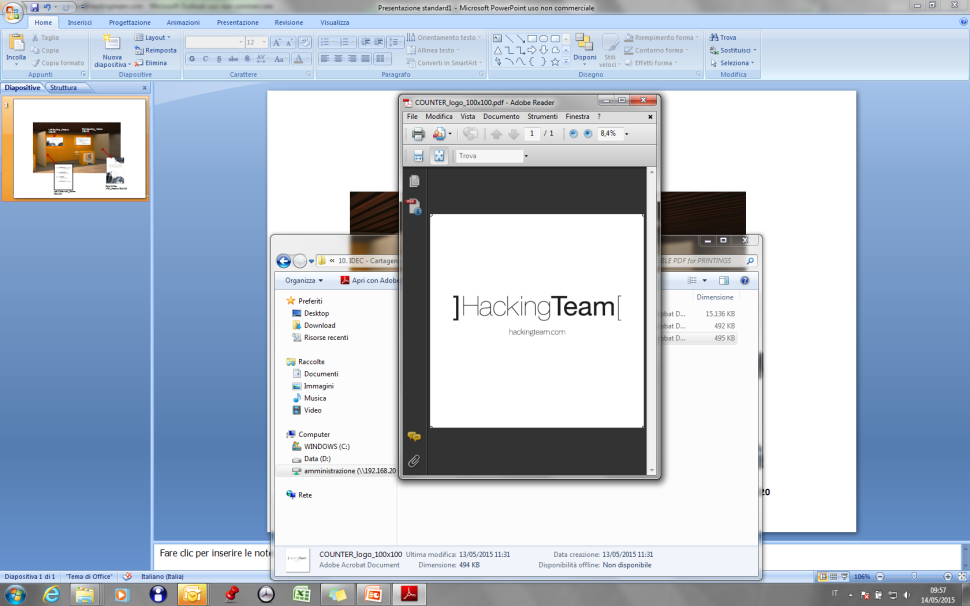 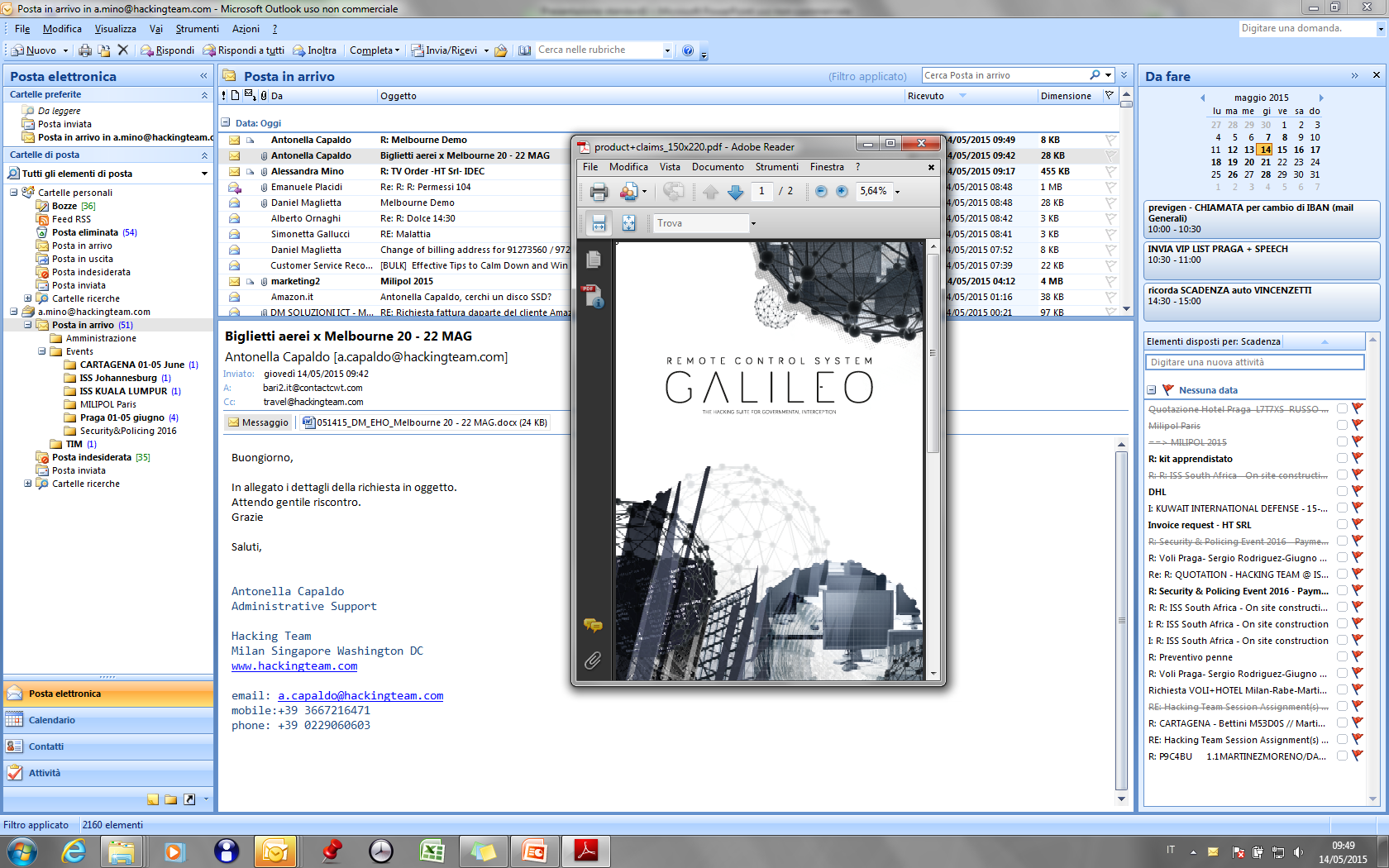 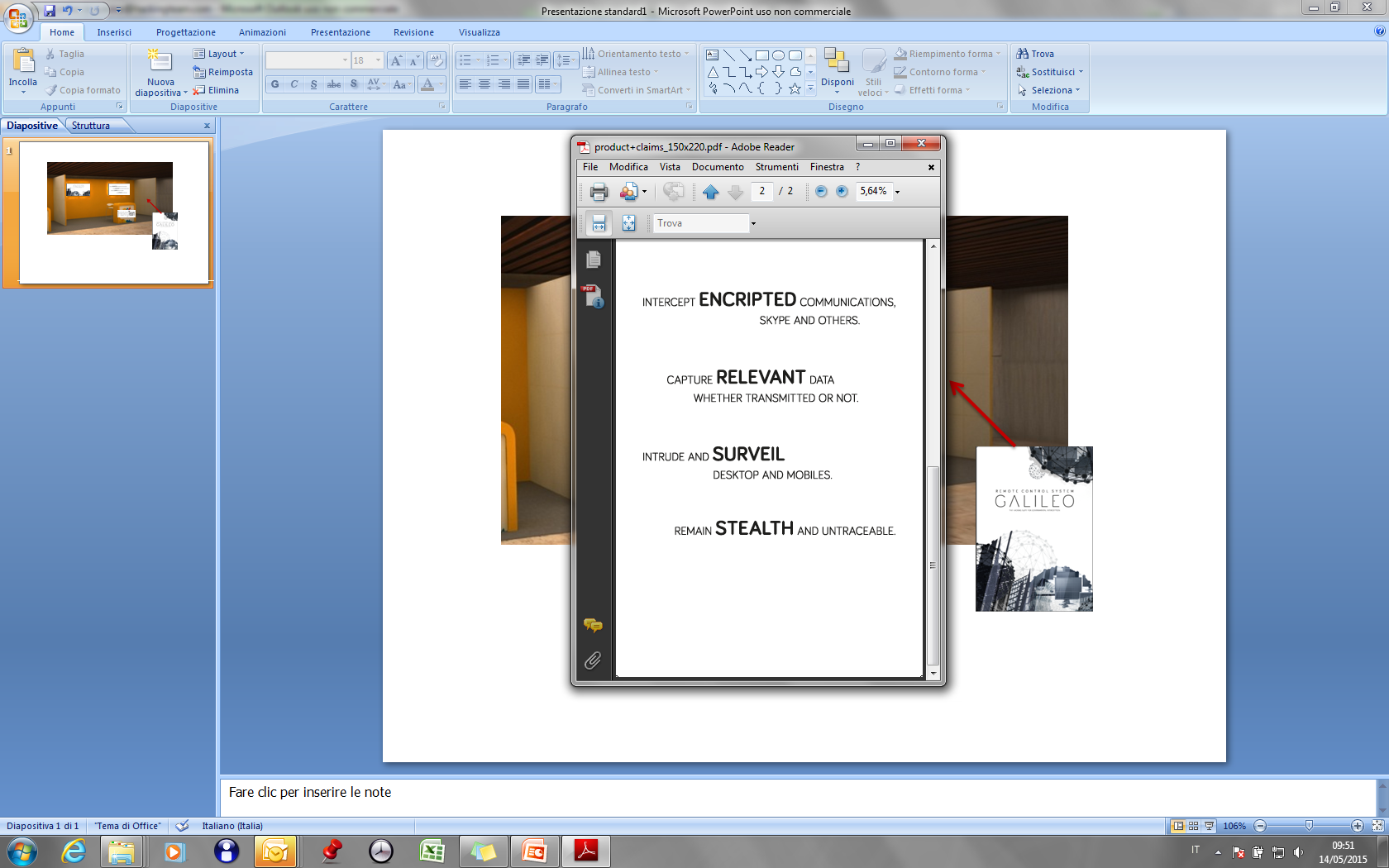 Logo HT_ Counter  100x100
Right White Wall_Product 150x220
Left White wall_Claims 150x220